Unit6 Lesson 1
My father has short hair.
WWW.PPT818.COM
Head head  I have big head
Eyes  eyes  I have small eyes
Ears ears  I  have big  ears.
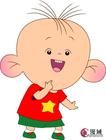 He has big head.
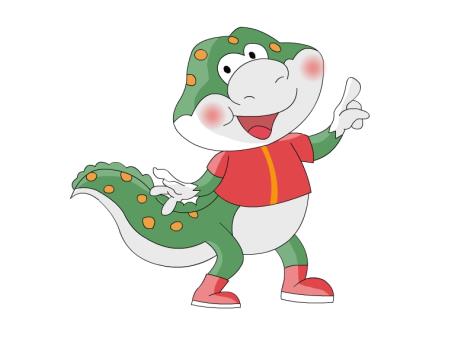 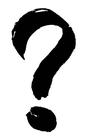 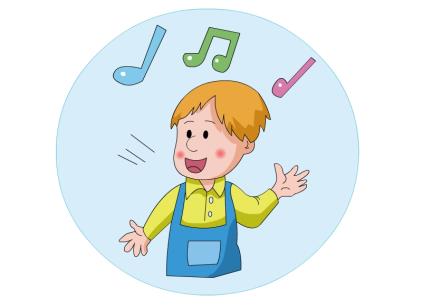 猜一猜
Is that…?
Listen and answer
What is Tom’s mother like?
(Tom的爸爸是什么样子？)
Listen and answer
2、What’s Tom’s mother like?
Tom的妈妈是什么样子？
She has long hair.
Listen and answer
What’s Tom’s  father like?
(Tom的爸爸是什么样子？)
Listen and answer
What’s Tom’s  father like?
(Tom的爸爸是什么样子？)
He is _______ and ________.
He has_________
tall
strong
short  hair
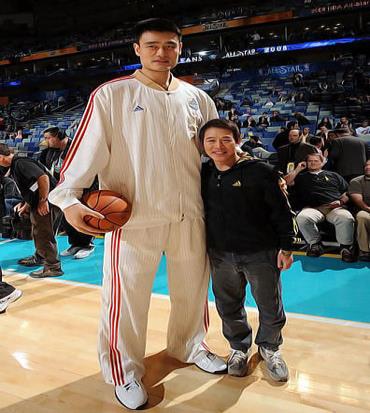 b
t
all
tall
short
Listen and circle the new words:
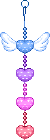 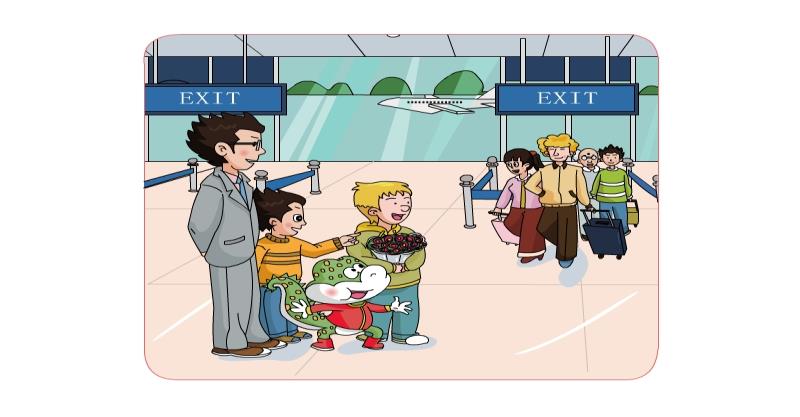 Is that your 
father?
No. My father is
_____and______.
tall
strong
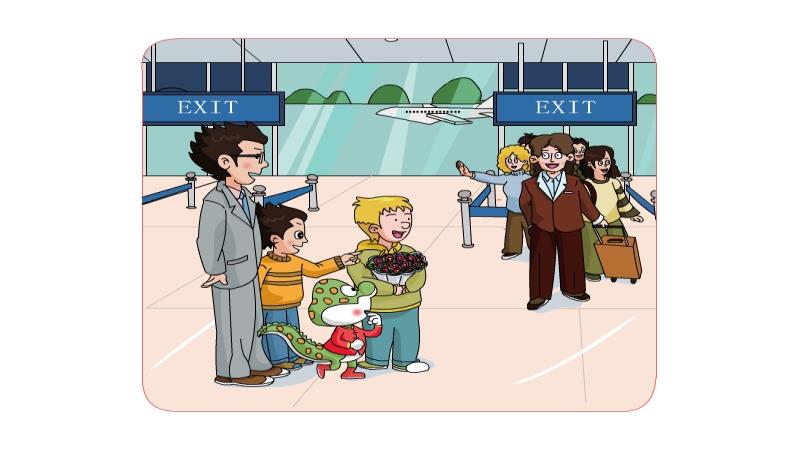 Is that your 
father?
No. My father has ______ hair.
short
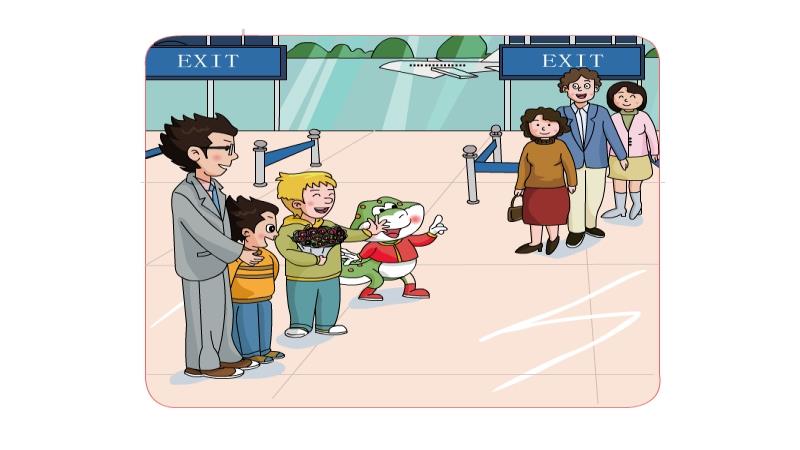 Is that your mother?
No. My mother has _____ hair.
long
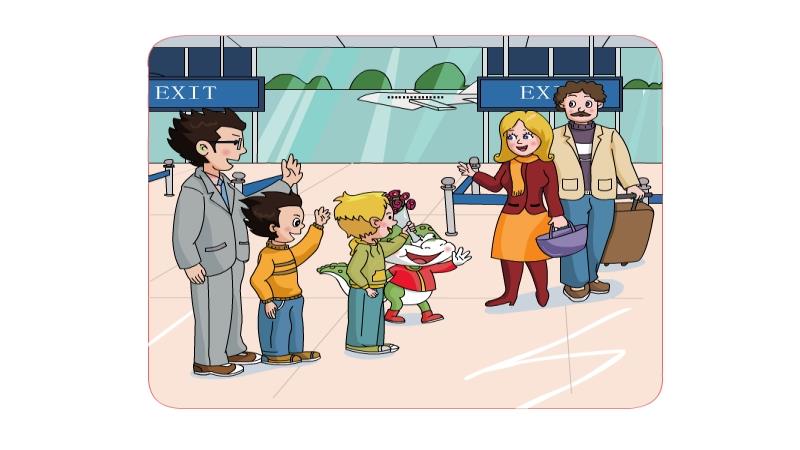 Look!
 My ______
 are coming
parents
Let's chant.
Is  that your father?
No No
My father is tall.
My father is  strong
Is that your mother?.
No No
My mother has long hair.
Let’s talk
This is my brother.
 He’s tall. He has big eyes.
Look!  This is my sister.
She has long hair.
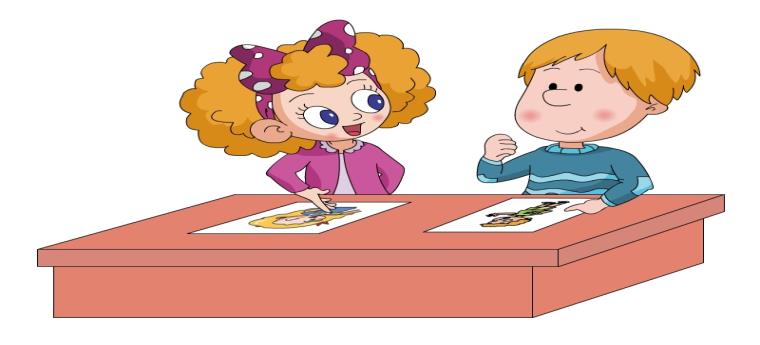 Group work
He is\She is ______.
He\She has ______.
He\She likes__________.
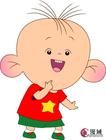 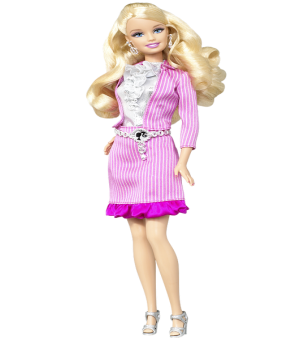 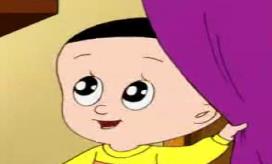 芭比
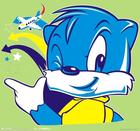 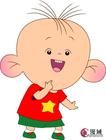 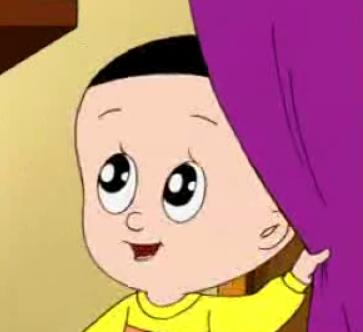 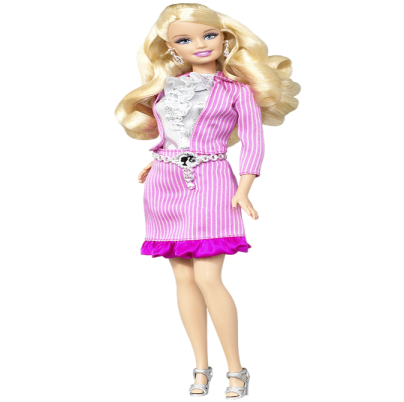 芭比
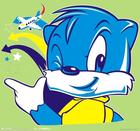 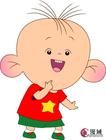 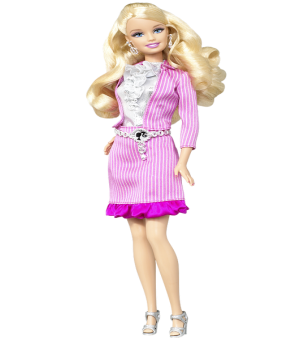 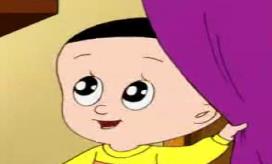 芭比
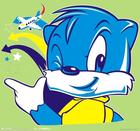 I like _____.
He\she  has ____.
It’s an animal. It’s big and strong. 
It has four legs. It has two big ears. It has long nose. 
What is it? Guess.
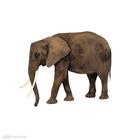 你能猜到吗？
It’s an animal. It’s small. 
It has two long ears. It has two red eyes.
 And it’s has a short  tail.
 What is it? Guess.
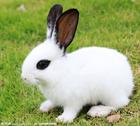 Homework：
1、 Listen to the tape and     read after the tape
2、用今天所学的句型向你爸爸妈妈描述你的朋友。